ШЖҚ МКК “№2 Жаңаөзен қалалық емхана” 
2019 жылдың 9 айлық көрсеткіші
Жаңөзен қаласы
№2 Жаңаөзен қалалық емхана 1982 жылы құрылып қолданысқа берілді.
Емхана Шаңырақ шағын ауданының “ауруханалық” қалашығында орналасқан. 
   1982-2014 жыл аралығында емхана  “Жаңаөзен қалалық балалар емханасы” болып халыққа көмек көрсетті.
2015 жылдың қаңтар айынан бастап емхана ересектер мен балаларға аралас медициналық көмек көрсетуде.
Тенге кентіндегі орналасқан екі дәрігерлік амбулатория емхана құрамында.
                      Емханасына қарасты шағын аудандар.
Шаңырақ шағын ауданы
Өркен шағын ауданы
Арай шағын ауданы 
Мамыр шағын ауданы
Бостандық шағын ауданы
Ақбұлақ шағын ауданы
Теңге кенті
Медициналық көмек көрсету түрлері.
Емханада қабылдау 
Үйге шақырту 
Консултативтік және диагностикалық көмек: 
Тар мамандар қабылдауы 
Нысаналы топтағы адамдарды  профилактикалық медициналық қарап-тексеру
Рентгено-Флюрография, УЗД. Лабораториялық зерттеу, Сурдологиялық тексеру. 
КТ, МРТ, ФГДС және қымбат лабораториялық зерттеулер келісім шарт бойынша
Аурухана ауыстыру қызметі
Физиотерапиялық көмек:
ЛФК, Үгу кабинеті т. б.
СБК және БШАЫЖ кабинеті, Репродуктивтік тамақтану орталығы.
Паллиативтік көмек
1 кезеңде:
2018 жыл – 500
2019 жыл – 500
Жұмыс уақыты: 08:00 – 20:00 
Үйге шақыртуға қабылдау: 08:00 – 20:00
Жоспарлы кезекшілікпен үйге шақырту (дәрігер, медбике) арнайы мед. көлікпен атқарылады.
Жалпы қабылдау көрсеткіші
2018-522 884
2019- 450 920
Емханада қабылдау 
2018- 466 735
2019- 406 217
Үйде қабылдау
2018-56 149
2019- 44 703
Халық санағы 9 ай бойынша
2018 жыл                                                                                     2019 жыл
Барлығы – 45 443                                                               Барлығы – 44 007
Оның ішінде ересектер – 25 621                                       Оның ішінде ересектер – 24 340
                Ерлер – 12 250                                                                    Ерлер- 11 554
                Әйелдер – 13 371                                                                Әйелдер-12 786
Бала туу жасындағы әйелдер - 10 689                             Бала туу жасындағы әйелдер- 10 364
Жасөспірімдер - 2040                                                                                    Жасөспірімдер-2152
                 Ер- 1048                                                                             Ерлер-1116
                 Әйел: - 992                                                                        Әйелдер-1036
1 жасқа дейінгі бала саны-   1248                                            1 жасқа дейінгі бала саны-1149
5 жасқа дейінгі бала саны:  6939                                              5 жасқа дейінгі бала саны: 6577
15 жасқа дейінгі бала саны: 17 782                                         15 жасқа дейінгі бала саны-17 515
                 Ер - 9116                                                                            Ерлер-8956
                Әйел - 8666                                                                         Әйелдер-8559
Аурушаңдық көрсеткіші
2018 жыл
Барлығы - 46272
Ересектер-23753
Жасөспірімдер-2138
Балалар-20381
2019 жыл
Барлығы-38335
Ересектер-20911
Жасөспірімдер-1942
Балалар-15482
Табиғи өсім
2018 -11,7‰
2019 -10,6‰
Өлім көрсеткіші
2019 жыл-89-1,8‰
Ересектер- 85-1,6‰
1жасқа дейінгі балалар-4-0,13 ‰
2018 жыл -106-1,9‰
Ересектер-95-1,8‰	 
1жасқа дейінгі балалар-11-0,15‰
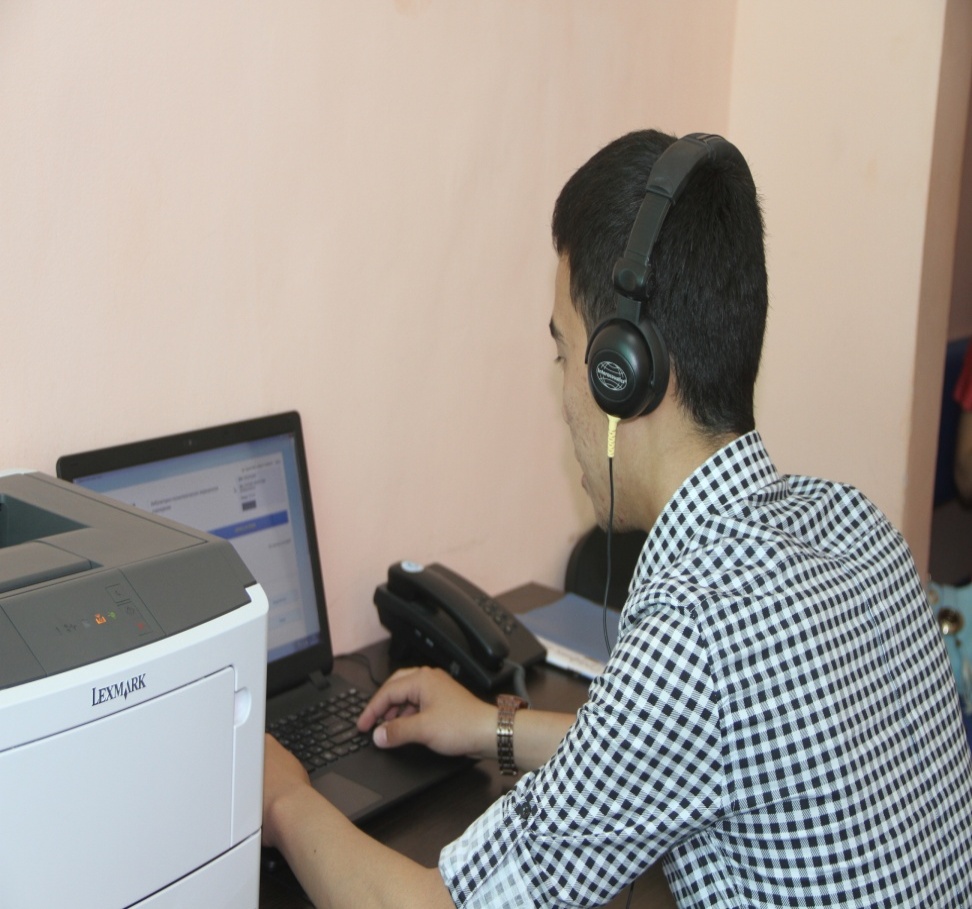 АББ бойынша оқытылған мамандар
Ауруларды басқару бағдарламасы
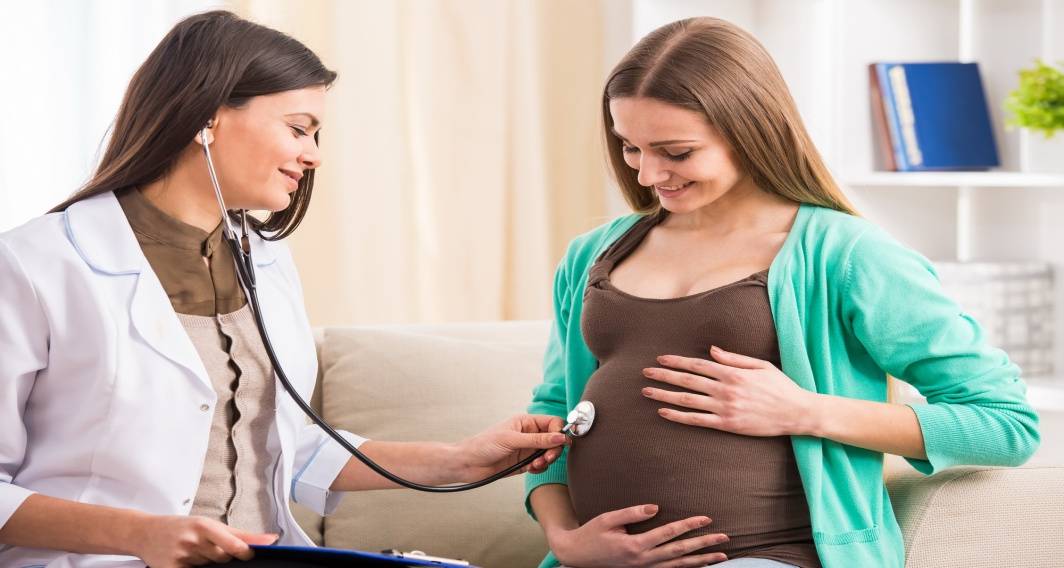 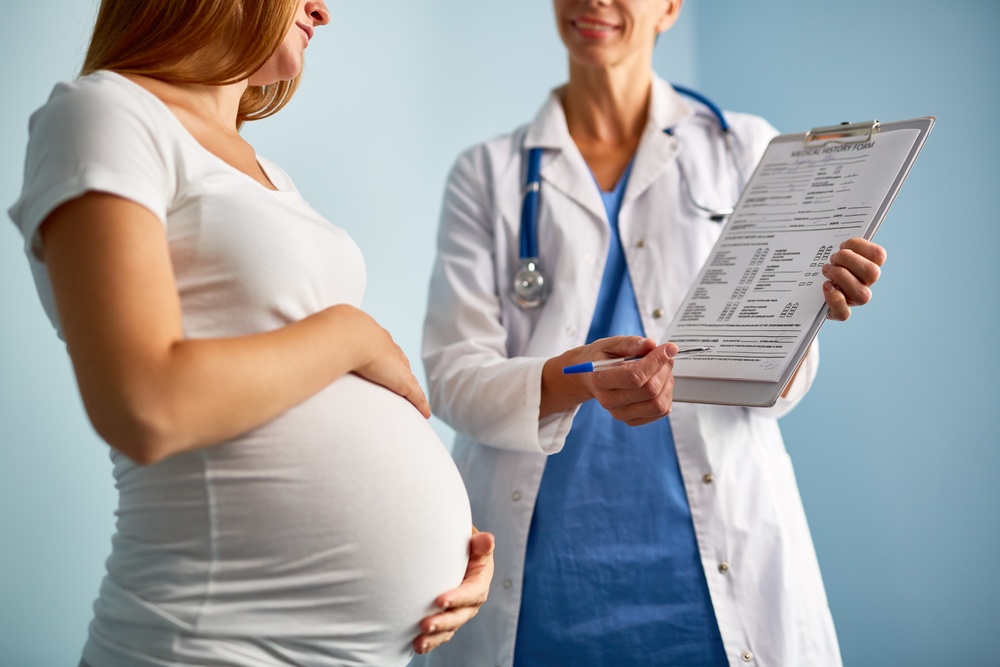 Жұмысқа қабылданған дәрігерлер -2019 жыл
ЖИМ аурушаңдық көрсеткіші
0,002%
0,003%
0,03 %
0,03%
Өлім құрлымы 2019 ж. 
2 жағдай– 0,002%
Біріншілік аурушаңдық құрлымы 2019 ж. 
  16 жағдай - 0,03%
Біріншілік аурушаңдық құрлымы 2018 ж. 
17 жағдай – 0,03%
Өлім құрлымы 2018 ж. 
  1 жағдай – 0,002%
ЖИМ оңалту көрсеткіші
Барлық емдеуге жатқызылған 2019ж – 47
Барлық емдеуге жатқызылғани 2018ж – 36
         ЖИМ мүгедектік көрсеткіші
                                                    2018ж-  3 -0,02%
                                                    2019ж - 4 -0,02%
0,01%
0,006%
0,07%
0,02%
Аурушаңдық құрлымы 2018 ж. 
12  жағдай. Көрсеткіші - 0,02%
Өлім  құрлымы  2018ж. 
7 жағдай. Көрсеткіші – 0,01%
Аурушаңдық құрлымы 2019ж. 
40 жағдай. Көрсеткіші – 0,09%
Өлім  құрлымы  2019 г. 
3  жағдай. Көрсеткіші – 0,006%
МЖҚА оңалту көрсеткіші
Барлық емдеуге жатқызылған 2018 ж – 110
Барлық емдеуге жатқызылған 2019 ж – 198
                           МЖҚА мүгедектік көрсеткіші:
                                      2018ж-  7 -0,02%
                                      2019ж - 14 -0,03%
Қатерлі ісік ауруы.Қатерлі ісік аурушаңдығы, өлім көрсеткіші.
53,4‰
126,0‰
123,5‰
50,0‰
Өлім  құрылымы  2018 ж
17 жағдай. Көрсеткіші – 53,4
Аурушаңдық құрылымы 2018 ж
41  жағдай. Көрсеткіші – 126,0 ‰
Аурушаңдық құрылымы 2019 ж 
38  жағдай. Көрсеткіші – 123,5‰
Өлім  құрылымы  2019 ж
20 жағдай. Көрсеткіші – 50,0
Запущенной случаи-7-3,0%
Қатерлі ісік бойынша диспансерлік көрсеткіші
Мүгедіктік 
          2018ж -  35-0,05%
         2019ж -  62 -0,2%
Барлық емдеуге жатқызылған:
          2018 ж – 29 науқас- 10,8%
          2019 ж – 32 науқас- 22,4%
Жарақаттану көрсеткіші
2019 жыл
2018 жыл
9-0,4%
7-0,1%
17-0,5%
18-0,6%
Мүгедектік көрсеткіші
                         2018ж-  7-0,03%
                         2019ж - 6-0,02%
Егумен қамтудың көрсеткіші 86,0%
3995-
72,2%
458-91,%
1261-
72,0%
824-81,6%
949-98,7 %
1132-99,3%
2035-69,%
1044-99,3%
1944-99,6%
Иммунопрофилактикаға жоспарланған –11234 Орындалуы-9647  
Пайызы-86,0
Скрининг бойынша 9 ай көрсеткіші 2019 жыл
Жаңаөзен №2 ЖҚЕ бойынша туберкулезден 
аурушаңдық көрсеткіші
Өзекті мәселе
Шешу жолдары
Сәби өлім себептерінің алдын-алу, тууға қабілетті әйелдерді сауықтыру. Жүкті әйелдерді ерте есепке алу (12 апта), зерттеу. ҚР ДСМ, ОДБ бұйрықтарына сәйкес скрининг және пренаталдық  скрининг жұмысын күшейту.
БШАЫЖ (ИБВД) бағдарламасы бойынша медициналық қызметкерлерді оқыту,  ата-аналарды  ақпараттандыру және үйрету жұмысын күшейту.  
УПМ  моделін енгізу бойынша ЖТД дәрігерлері және медбикелерді оқыту
1. Сәби өлім көрсеткішін төмендету
АББ моделін енгізу бойынша ЖТД дәрігерлері және медбикелерді оқыту.
АББ бағдарламасы бойынша мониторинг жасау.
Еңбек      
Салауатты өмір салты, БМСК және БАҚ деңгейінде ЖКС алғашқы белгілері бойынша халықты ақпараттандыру қызметін күшейту. ақпараттық буклеттерді тарату.
Ауруларды басқару бағдарламасын енгізу
Қажетті мамандарды шақырту                                                           (хабарландыру, жергілікті әкімшілікпен әлеуметтік пакет ұсынысы, жоғарғы оқу орындар ярмаркасына қатысу, ынталандыру)
Қызметкерлердің білімдерін жетілдіру негізінде сұраныс беру, көшпелі циклдарды ұйымдастыру.
3. Мамандар жетіспеушілігі –(гинеколог-2,маммолог-1,онколог-1,психиатр-1, нарколог-1,кардиолог-1эндокринолог-1,рентгенолог-1,ревматолог-1, невропатолог-1, лор дәрігері-1, ЖТД-5).
4. Кешенді медициналық ақпараттық жұйесі бойынша диспансерлік жұмысын жүргізу.
DAMU MED  қосымшасы арқылы
 науқастарды  диспансерлік есепке тіркеу .
5.   ҚР ДСМ Жоба жоспары бойынша 2019-2020 жыл аралығында емханамызға тиесілі  Арай және Бостандық  шағын аудандарына “Дәрігерлік амбулатория” құрлысын бітіріп, ашу.
МО ДСБ және Жаңаөзен қалалық әкімшілігімен бірге жобалық смекталық құжаттарын жасақтап, қаражат қарастырылу жұмыстарын жүргізу.
6. Қазақстан Республикасы Денсаулық сақтау министрінің 2017 жылғы 3 шілдедегі № 450  «Қазақстан Республикасында жедел медициналық көмек көрсету қағидаларын бекіту туралы» бұйрығына негізделіп емханада жедел жәрдем орталығын ашу.
МО ДСБ бұйрықтарына сәйкес штаттық кесте қарастыру,  мамандарды оқыту, медициналық автотранспорт (2дана) қамтамасыз ету.
МО ДСБ келісімімен ТОО “СК фармация” компаниясымен уақытылы сұраныс негізінде уақытылы келісім шартқа отыру, кестеге сәйкес дәрі-дәрмектермен толықтай қамтамасыз ету.
7. Тегін дәрі-дәрмекпен тұрғындарды уақытылы қамтамасыз ету.
Назарларыңызға рахмет!